Chapter 3Organizational Environments and Culture
MGMT7
© 2014 Cengage Learning
3-1 discuss how changing environments affect organizations
3-2 describe the four components of the general environment
3-3 explain the five components of the specific environment
3-4 describe the process that companies use to make sense of their changing environments
3-5 explain how organizational cultures are created and how they can help companies be successful
© 2014 Cengage Learning
Environmental Change
The rate at which a company’s general and specific environments change.

Stable
slow rate of change

Dynamic 
fast rate of change
3-1
© 2014 Cengage Learning
Punctuated Equilibrium Theory
Stability
Dynamic Change
Dynamic Change
Dynamic Change
Stability
3-1
© 2014 Cengage Learning
Environmental Complexity
Simple 
Complex
Resource scarcity
Uncertainty
3-1
© 2014 Cengage Learning
Environments
General environment
the economy, technological, sociocultural, and 
political/legal trends that indirectly affect all companies

Specific environment
unique to a firm’s industry
directly affects the way its conducts daily business
3-2
© 2014 Cengage Learning
General Environment
Economy
Technology
Sociocultural component
Political/legal component
3-2
© 2014 Cengage Learning
Specific Environment
Customers
Competitors
Suppliers
Industry regulations
Advocacy groups
3-3
© 2014 Cengage Learning
Federal Regulatory Agencies and Commissions
Consumer Product Safety Commission
Department of Labor
Environmental Protection Agency
Equal Employment Opportunity Commission
Federal Communications Commission
Federal Reserve System
Federal Trade Commission
Food and Drug Administration
National Labor Relations Board
Occupational Safety and Health Administration
Securities and Exchange Commission
3-3
© 2014 Cengage Learning
Environmental Scanning
Searching the environment for important events or issues that might affect an organization

Managers scan the environment to reduce uncertainty.
Organizational strategies affect environmental scanning.
Environmental scanning contributes to organizational performance
3-4
© 2014 Cengage Learning
Interpreting Environmental Factors
Threat or opportunity? 

Threat
managers typically take steps to protect the company from further harm

Opportunity
managers consider strategic alternatives for taking advantage of those events to improve performance
3-4
© 2014 Cengage Learning
Creation and Maintenance of Organizational Cultures
Primary source of organizational culture is the company founder.


Organizational culture is sustained by…
organizational stories
organizational heroes
3-5
© 2014 Cengage Learning
Keys to an Organizational Culture
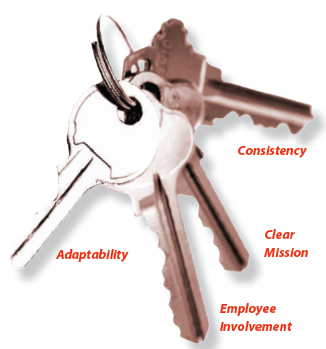 3-5
© 2014 Cengage Learning
Three Levels of Organizational Culture
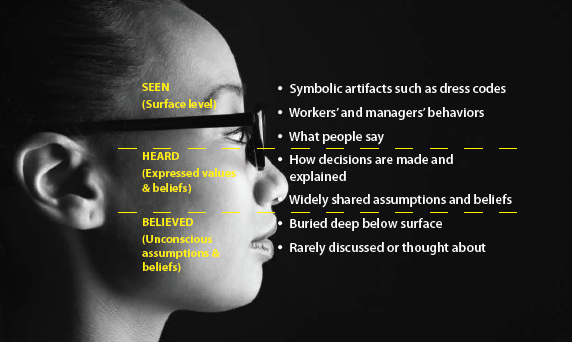 3-5
© 2014 Cengage Learning
Changing Organizational Cultures
Behavioral addition

Behavioral substitution

Change visible artifacts 

Hiring people with values and beliefs consistent with desired culture
3-5
© 2014 Cengage Learning